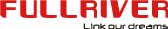 Datasheet|AC1300双频千兆上行Wi-Fi5面板AP
FR-WA22G-1300W1
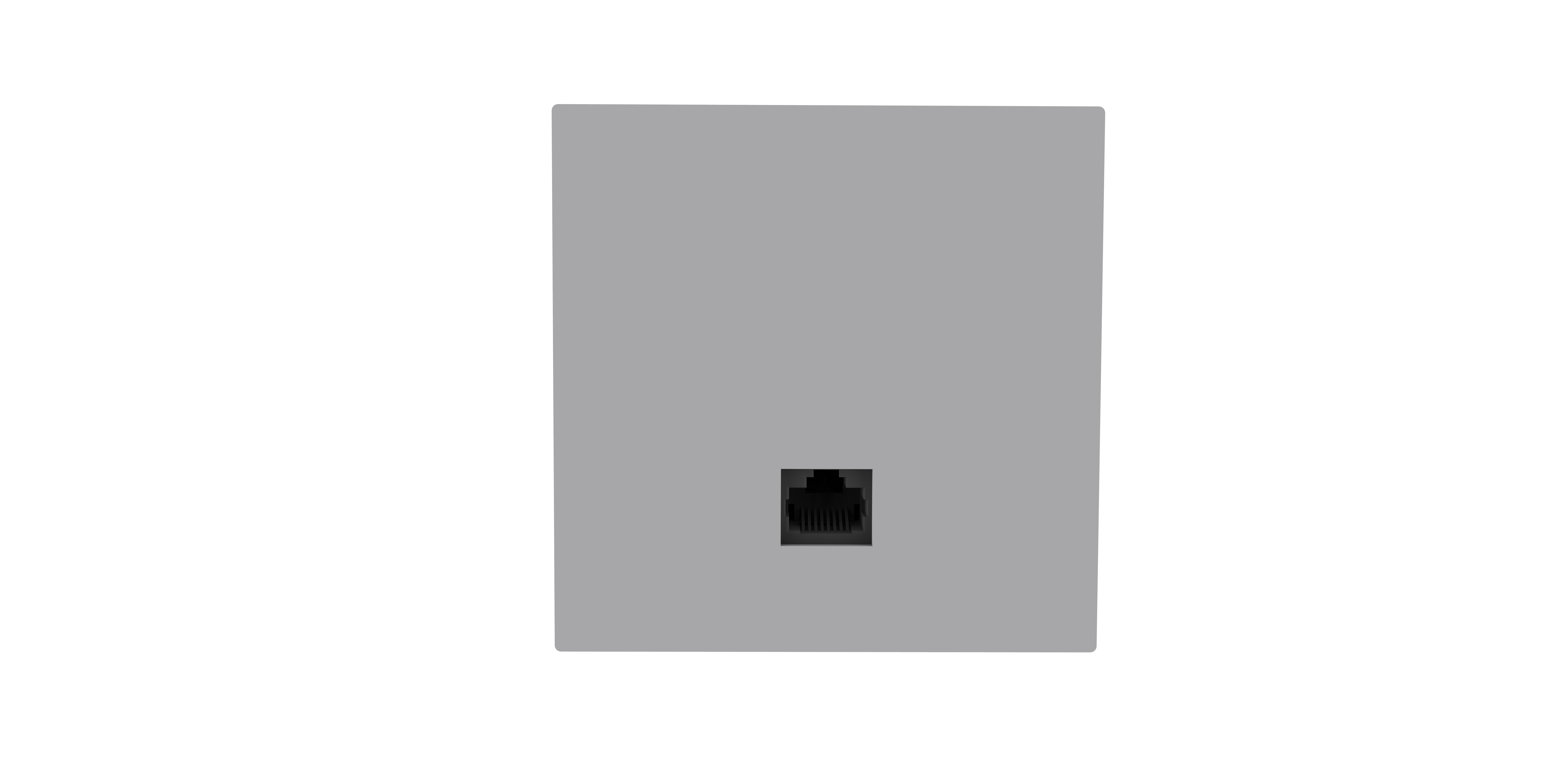 产品概述
FR-WA22G-1300W1支持IEEE802.11ac标准同时向下兼容IEEE802.11n/g/b/a，提供最高达1.3Gbps的无线数据传输速率,具有速度快，延时低，容量大，更安全，更省电的特性。相比前代Wi-Fi，连接速率和网络总容量都有巨大的提升，网络延时，信道干扰降低，提升数据传输效率，提升连接安全性。在如今高密度，高拥挤的网络环境下，游戏延时更低，4K视频体验更流畅，更加适合大量智能家居设备接入。并且支持86盒入墻安装设计，非常适用企业,酒店、机场、学校等室内或者公共场所实现高速网络覆盖。
产品特性
支持802.11ac
支持双频并发高达1300Mbps的无线传输速率，具备速率自适应功能，自动调整无线传输速率
提供1个千兆上行LAN口(RJ45)，1个千兆下行LAN口(RJ45)
支持MU-MIMO和OFDMA
大范围覆盖，2根2dBi 智能天线
支持0~40℃工作温度
最高支持256个无线用户接入(推荐并发接入终端数：60)
支持190~240V AC供电
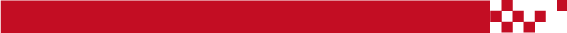 湖南恒茂高科股份有限公司
[Speaker Notes: V 1.00 initial version]
湖南恒茂高科股份有限公司
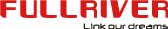 产品规格
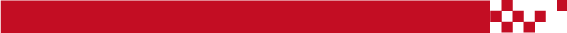 湖南恒茂高科股份有限公司
湖南恒茂高科股份有限公司
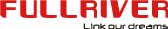 产品规格
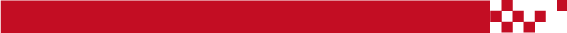 湖南恒茂高科股份有限公司
湖南恒茂高科股份有限公司
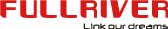 产品规格
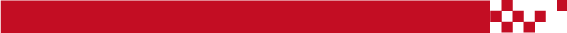 湖南恒茂高科股份有限公司